Межрегиональная научно-практическая конференция«Актуальные вопросы развития образования 
в Ярославской области: итоги 2017 года»
Методический семинар «Дополнительная и профессиональная подготовка детей с умственной отсталостью»
Модераторы: 
Ванцаев М. С.; Тараскова О.Л.
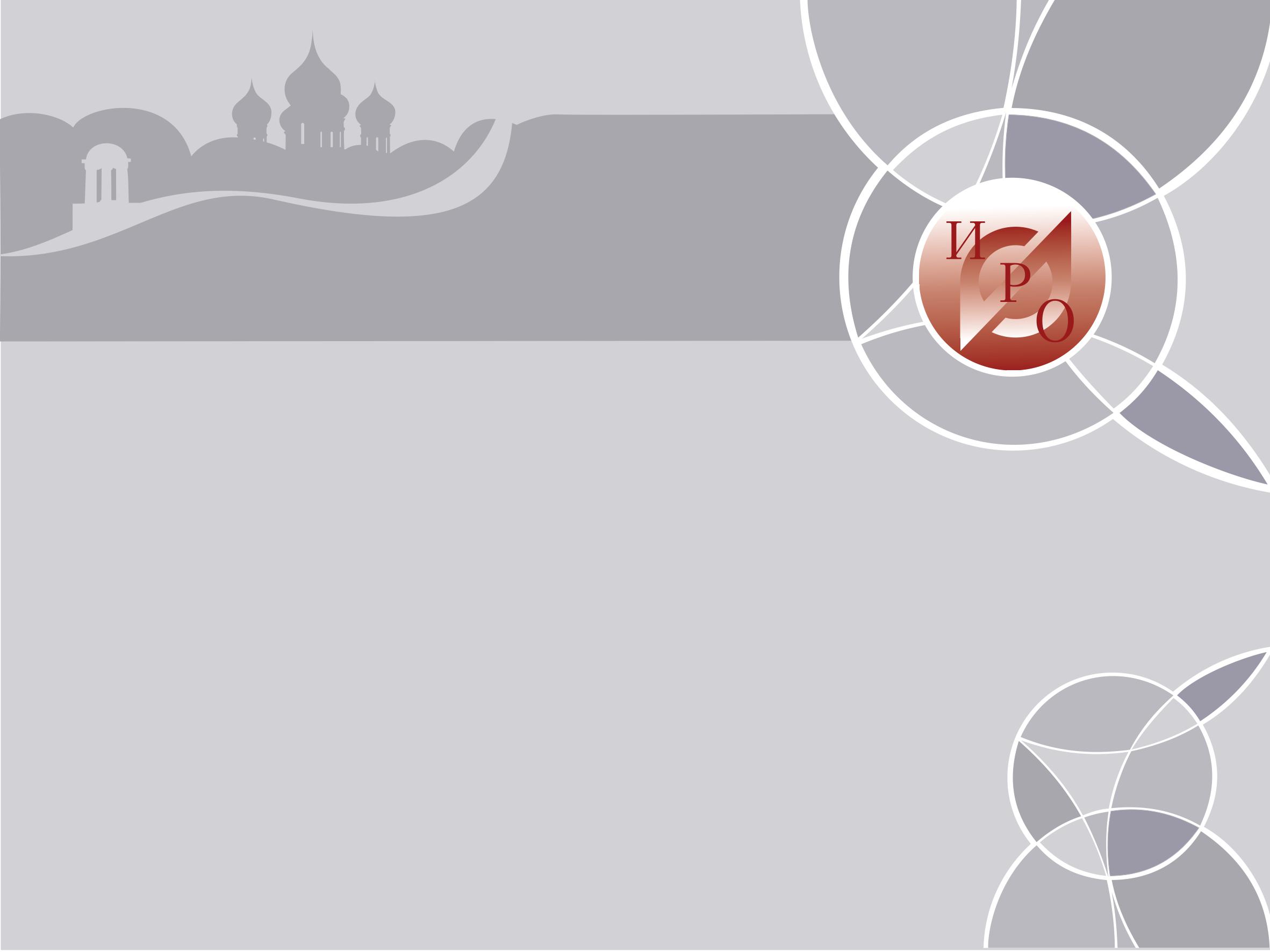 Областной методический семинар«Дополнительная и профессиональная подготовка детей с умственной отсталостью»
Приняли участие 25человек

     Мастер-класс провели 6 человек
человек «Строение человека» 1класс
математика «Проценты» 9класс
логопедическое занятие «Состав слова» 5класс
швейное дело «Интегрированный урок» 9,10 класс
воспитательное занятие «Формула здоровья»
воспитательное занятие «О толерантности»

     Презентации показали 2 человека
Проект «Собственный дом»
Учебно-производственный базы (швейные, обувная мастерские, мини-пекарня) и организация  профподготовки старшеклассников
Дополнительного образования
Условий жизни и быта воспитанников

       Круглый стол
12–14 декабря 2017 годаЯрославль
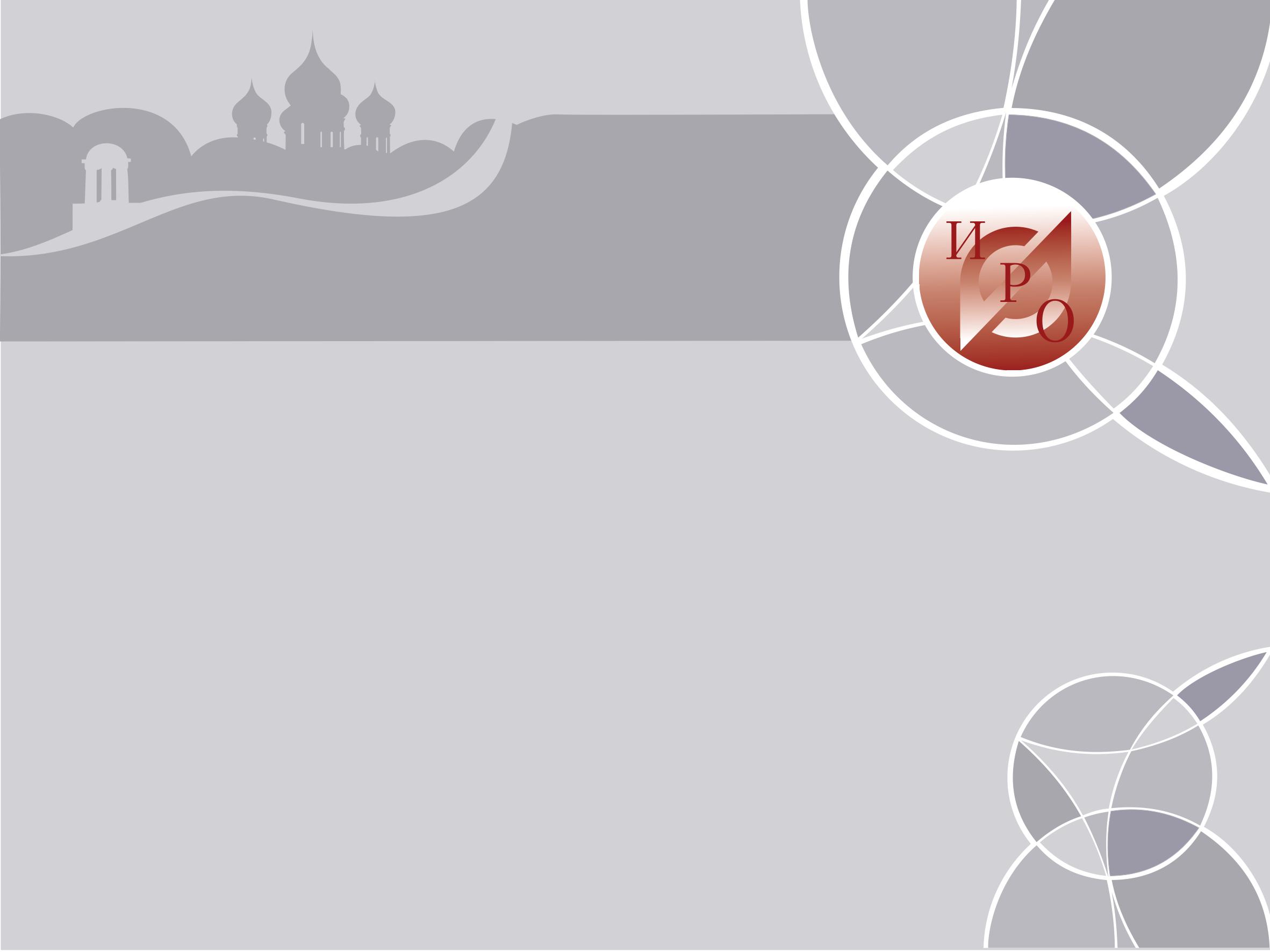 Областной методический семинар«Дополнительная и профессиональная подготовка детей с умственной отсталостью»
Обсуждали вопросы:
 о проблемах трудоустройства выпускников школы-интерната;
об учебно-методическом оснащении обучения детей с ОВЗ;
о расширении учебно-производственной базы профподготовки старшеклассников;
 о социализации  воспитанников  школы-интерната.
12–14 декабря 2017 годаЯрославль
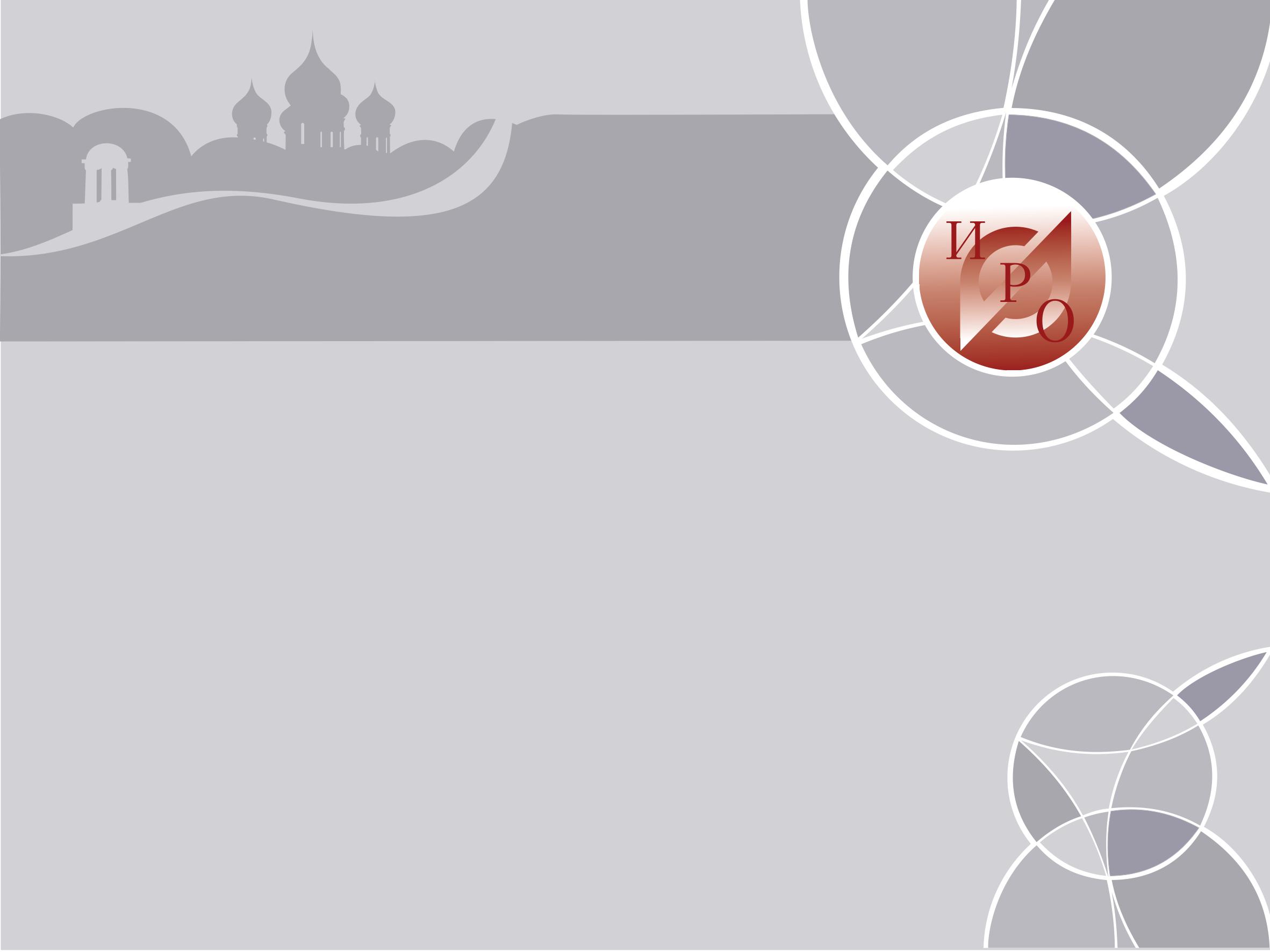 Областной методический семинар«Дополнительная и профессиональная
 подготовка детей с умственной отсталостью»
Выявили проблемы:
выпускникам школы-интерната трудно трудоустроится;
не все выпускники школы-интерната хотят работать по предложенной учреждением профподготовке;
трудности в коммуникации воспитанников проявляются в неуспехе социализации.
12–14 декабря 2017 годаЯрославль
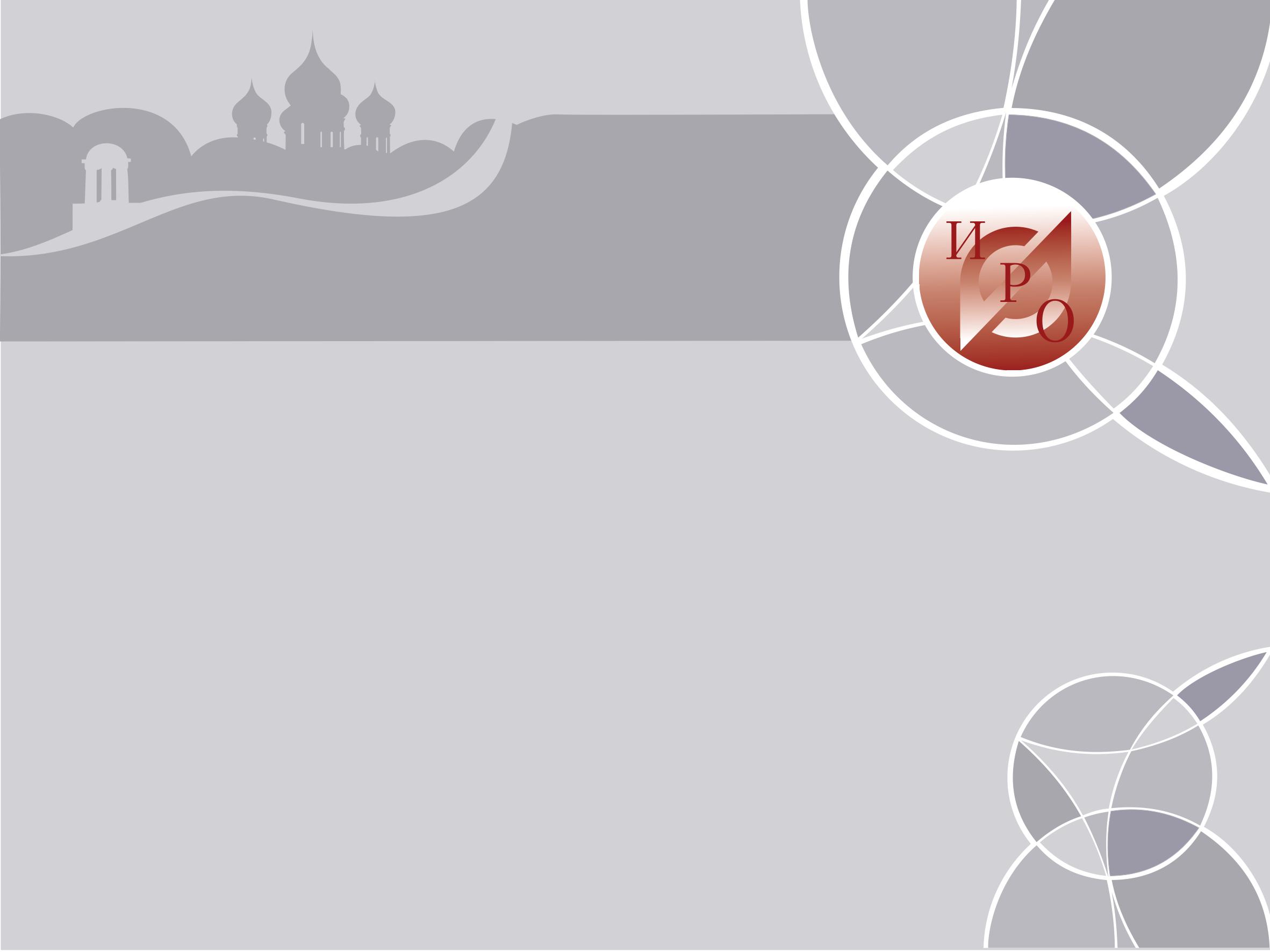 Областной методический семинар«Дополнительная и профессиональная подготовка детей с умственной отсталостью»
Поступили предложения:
  - расширить учебно-производственную базу в связи с актуальными потребностями трудовой сферы и реальными возможностями обучающихся;
  - рассмотреть возможность заключения договоров по трудоустройству выпускников с организациями, которым необходима рабочая сила;
  - привлекать волонтерские службы для реализации мероприятий, направленных на развитии социализации воспитанников школы-интерната.
12–14 декабря 2017 годаЯрославль